DIVISIÓN DE CIENCIAS BÁSICAS
LABORATORIO DE QUÍMICA

Práctica:
ELECTRÓLISIS DE DISOLUCIONES ACUOSAS Y CONSTANTE DE AVOGADRO
Objetivos
El alumno:
1.	Conocerá el aparato de Hofmann para la electrólisis del agua . 
2.	Cuantificará la carga eléctrica implicada en la electrólisis del agua, así como el volumen de las sustancias producidas en los electrodos . 
3.	Determinará el rendimiento de la reacción . 
4.	Determinará experimentalmente el valor del número de Avogadro .
Electroquímica
“En electroquímica, se trabaja con reacciones de óxido-reducción espontáneas y no espontáneas”
Electrólisis del agua
La electrólisis del agua es una reacción de óxido-reducción no espontánea en la cual la molécula de agua disociada forma los iones H+ y OH–, los cuales viajan hacia los electrodos (cátodo y ánodo) respectivos, donde se reducen y oxidan para producir las moléculas de H2 y O2.
2H2O
H2O
2H2
H+
+
+
O2
OH–
V
-
+
H+
OH-
Electrólisis del agua
La reacción general de la electrólisis del agua es la siguiente:
Dentro del sistema, la molécula de agua se disocia para formar iones:
Electrólisis del agua
Cátodo(-):
Ánodo (+):
Electrólisis del agua
Cátodo (-):
Ánodo (+):
Cátodo (-):
Ánodo (+):
Electrólisis del agua
Electrólisis del agua
En medio ácido:
Cátodo (-):
Ánodo (+):
En medio básico:
Cátodo (-):
Ánodo (+):
Material y equipo
a) Aparato de Hofmann constituido por los elementos siguientes:
i. Un soporte con varilla.
ii. Una placa de sujeción con anillo metálico.
iii. Un contenedor de vidrio de 250 [ml] con manguera de conexión.
iv. Dos electrodos de platino.
v. Dos buretas de vidrio de 50 [ml] con llave de teflón, unidas mediante un tubo de vidrio.
b) Una fuente de diferencia de potencial baja (PASCO SF-9584, 0-21 [V] DC).
c) Un multímetro digital WAVETEK.
d) Tres cables de conexión banana-banana.
e) Un cronómetro.
f) Termómetro de -10 [°C] a 120 [°C]
Reactivos
1) 250 [ml] de disolución al 10 % m/m de hidróxido de sodio, NaOH.
Desarrollo
ACTIVIDAD 1.
El profesor verificará que los alumnos posean los conocimientos teóricos necesarios para la realización de la práctica y explicará los cuidados que deben tenerse en el manejo del equipo.
Desarrollo
ACTIVIDAD 2.
PROCEDIMIENTO PARA REALIZAR LA ELECTRÓLISIS DEL AGUA
El procedimiento para llevar a cabo la electrólisis del agua comprende los puntos siguientes:
Armado del aparato de Hofmann
1. Atornille firmemente la varilla al soporte y sujete la placa de sujeción a la varilla.
2. Coloque el anillo metálico en la parte posterior de la placa de sujeción (atornille firmemente). Posteriormente, embone primero la bureta izquierda en el sujetador izquierdo, verificando que la graduación quede al frente.
3. Embone la bureta derecha en los sujetadores restantes, empezando por el sujetador superior y suba las buretas lo necesario para poder colocar los electrodos, verificando que éstos queden bien sujetos y lo más verticalmente posible.
Desarrollo
4. Conecte la manguera al contenedor y coloque éste en el anillo metálico.
5. Conecte el otro extremo de la manguera a la entrada que se encuentra entre las dos buretas, de tal manera que la manguera pase por el frente de ellas. El sistema experimental constituido por el aparato de Hofmann, la fuente de diferencia de potencial baja, el multímetro y los cables de conexión, quedará dispuesto como se muestra en la figura siguiente.
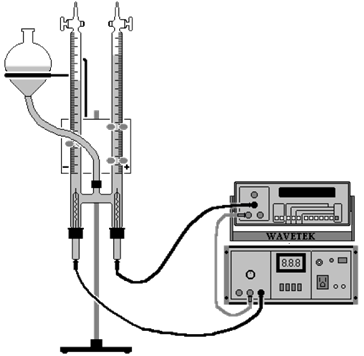 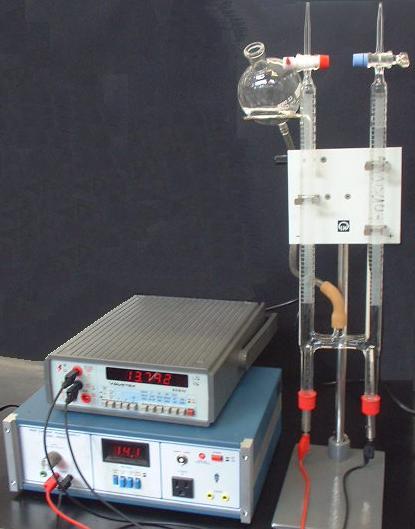 Desarrollo
6. Una vez armado el dispositivo experimental, adicione la disolución de hidróxido de sodio en el contenedor; al adicionar, cuide que las llaves de ambas buretas estén abiertas.
7. Para llenar adecuadamente las buretas, suba el contenedor hasta que el nivel del líquido llegue al nivel de la llave. En ese momento cierre las llaves de las buretas.
Desarrollo
Puesta a punto del dispositivo experimental
1. Compruebe que la fuente de poder se encuentre apagada, con la perilla en la lectura mínima y oprimido el botón 0-24 V DC; posteriormente conecte la fuente.
2. Conecte los tres cables banana-banana como se muestra en la figura anterior.
3. Asegúrese de que el multímetro se encuentre apagado y con todos los botones hacia afuera. A continuación, encienda el multímetro y la fuente.
4. Para tomar las lecturas de corriente en el multímetro debe oprimir los botones siguientes: el cuarto de izquierda a derecha (selector de amperes), el tercero de derecha a izquierda (escala de lectura de 2 [A]) y el primero de izquierda a derecha (valor cuadrático promedio).
Desarrollo
Toma de lecturas
1. Con el cronómetro en mano empiece a medir el tiempo y ajuste lo más rápidamente posible la fuente a 20.0 [V].
2. El sistema debe permanecer en funcionamiento continuo durante 3 minutos (180 [s]), anotando en la tabla 1 la primera y la última lecturas de la corriente (I) que se observe en el multímetro. Para realizar los cálculos que permitan determinar las cantidades teóricas del producto obtenido, utilice el promedio de las lecturas anteriores.
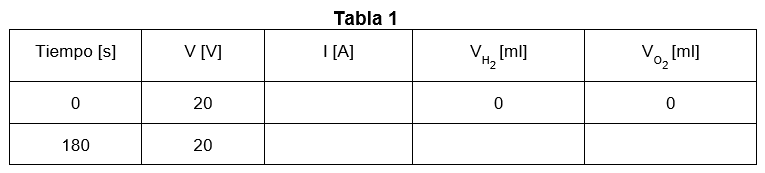 Desarrollo
3. Una vez transcurrido el tiempo deseado, apague la fuente.
4. Espere hasta que en el interior del aparato no se tengan burbujas; entonces, desmonte el contenedor de la disolución y muévalo hasta que el nivel de la disolución en el contenedor se encuentre a una altura intermedia entre el nivel del hidrógeno y el nivel del oxígeno; posteriormente, anote el valor de los mililitros de hidrógeno (VH2) y de oxígeno (VO2) obtenidos.
Desarrollo
Apagado del equipo
1. Ponga todos los botones del multímetro hacia afuera y desconéctelo. Por otro lado, apague la fuente, desconéctela y desconecte los cables banana-banana.
2. Para mezclar la disolución, abra las llaves de las buretas y sujetando con una mano el anillo metálico, destorníllelo. Posteriormente, mezcle la disolución con movimientos de ascenso y descenso del contenedor.
NOTA: En el apéndice de ésta práctica se encuentra el tratamiento teórico para determinar la masa de sustancia producida en cada uno de los electrodos y el valor experimental del número de Avogadro.
Cálculos para el medio básico
1 [mol] e–  =  6.022x1023 [e–]
1 [e–] =  1.6022x10-19 [C]
1 [mol] e–  =  6.022x1023 [e–]
=  96 484.484 [C]
=  1.0 [Faraday]
=  1.0 [F]
[C]  =  [A]  [s]
Q[C]  =  (I [A]) (t [s])
Para determinar la cantidad de hidrógeno producida se considera la reacción siguiente:
Cátodo (-):
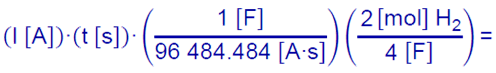 Cálculos para el medio básico
Para determinar la cantidad de oxígeno producida se considera la reacción siguiente:
Ánodo (+):
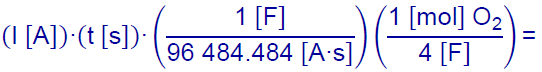 Rendimientos experimental y porcentual
Para determinar cuántos moles experimentales de H2 y O2 que se producen, se miden los mililitros obtenidos de cada gas y se aplica la ecuación de estado del gas ideal:
Teniendo los moles experimentales, se comparan éstos con los moles teóricos calculados anteriormente para determinar el rendimiento porcentual.
Cálculo del número de Avogadro
Para determinar el valor del número de Avogadro, se divide la cantidad de electrones involucrados entre los moles de electrones involucrados:
Estos cálculos también se pueden realizar con la cantidad correspondiente al oxígeno producido.
Créditos
Autor:
M. C. Q. Alfredo Velásquez Márquez

Actualización y autorización:
Q. Antonia del Carmen Pérez León
Jefa de la Academia de Química

Revisores (2017):
Dra. Arianee Sainz Vidal	Ing. Dulce María Cisneros Peralta
Q. Adriana Ramírez González	Q. F. B. Nidia García Arrollo
Dra. Patricia García Vázquez	Dr. Alberto Sandoval García
M. en A. Violeta Luz María Bravo Hernández	M. en C. Luis Edgardo Vigueras Rueda
Dra. María del Carmen Gutiérrez Hernández	M. en C. Miguel Ángel Jaime Vasconcelos
M. A. I. Claudia Elisa Sánchez Navarro	Biol. Miguel Alejandro Maldonado Gordillo
Q. Yolia Judith León Paredes	I. Q. Guillermo Pérez Quintero
I. Q. Hermelinda C. Sánchez Tlaxqueño	I. Q. José Luis Morales Salvatierra
	
Profesores de la Facultad de Ingeniería, UNAM